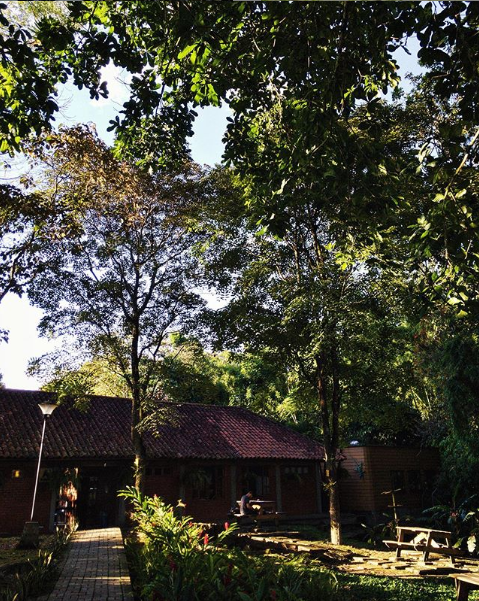 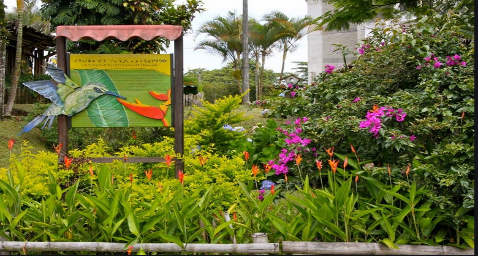 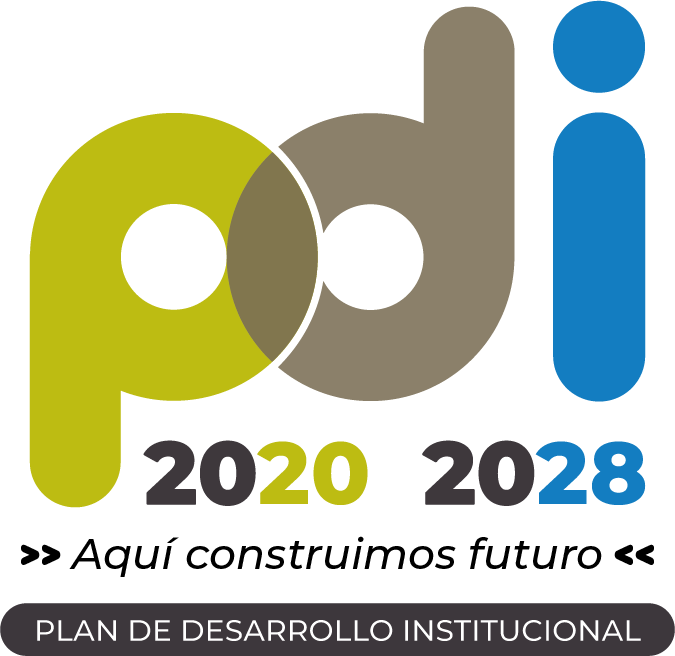 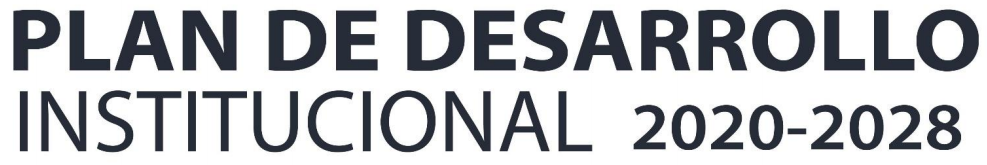 Proyecto
Gestión y Sostenibilidad Ambiental en el campus UTP
31
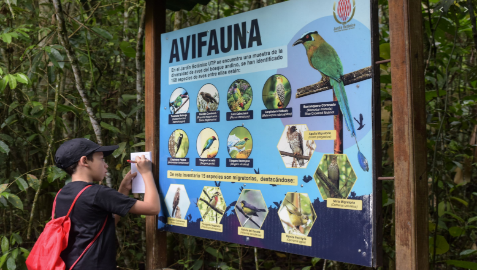 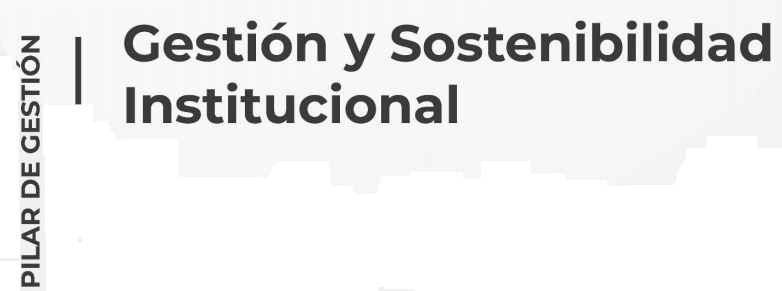 Nota: El portafolio de proyectos se construye de acuerdo con el horizonte de tiempo del período Rectoral (2020 -2023), por lo tanto, se proyectaron las metas de los proyectos al año 2025 mientras se surtía el proceso de elección de Rector.  Una vez elegido, se realizará el proceso de fortalecimiento del PDI y actualización/formulación de proyectos articulados al nuevo periodo Rectoral para el período 2025 - 2028 (fecha límite: 25 de junio de 2025)
Información general del proyecto
31. Gestión y Sostenibilidad Ambiental en el campus UTP
Identificación del problema, necesidad u oportunidad
Se hace necesario realizar mayores esfuerzos para intervenir el campus desde su infraestructura ambiental hasta su comunidad universitaria y visitantes para lograr los objetivos y acciones planteadas en la Política ambiental institucional, ya que, si lo logrado hasta ahora es importante, debe lograr un impacto más visible y palpable desde las variables ambientales que comprende y han sido priorizadas en la institución. 

Las instituciones de Educación Superior actualmente desempeñan un rol protagonista frente a los desafíos ambientales, el cual se ha institucionalizado desde la adopción de la Política Ambiental y el compromiso con la conservación ambiental del campus, donde se generan los procesos educativos, tecnológicos y de cultura ambiental con el fin de promover el desarrollo sustentable en la universidad.
31. Gestión y Sostenibilidad Ambiental en el campus UTP
Identificación del problema, necesidad u oportunidad
31. Gestión y Sostenibilidad Ambiental en el campus UTP
Descripción del proyecto
El proyecto es coordinado y ejecutado por el Jardín Botánico y el Centro de Gestión Ambiental, por medio del cual se pretende garantizar la sostenibilidad integral del campus universitario y de la infraestructura verde (Aulas vivas, laboratorios de ciencias naturales, bosques, guaduales, humedales y su biodiversidad); orientando esta gestión hacia el desarrollo sostenible y la cultura ambiental de la comunidad universitaria.
31. Gestión y Sostenibilidad Ambiental en el campus UTP
General
Objetivos del proyecto
Incrementar el impacto de la política ambiental institucional para avanzar en la sostenibilidad del campus.
Específicos
31. Gestión y Sostenibilidad Ambiental en el campus UTP
Posicionar la gestión de los ecosistemas, biodiversidad, aulas vivas y laboratorios de ciencias naturales presentes en la Universidad.
 
Fortalecer los procesos de gestión ambiental universitaria desarrollados en la Institución
Planes operativos
31. Gestión y Sostenibilidad Ambiental en el campus UTP